Prototyping with Micro-controllers, Sensors, and Materials
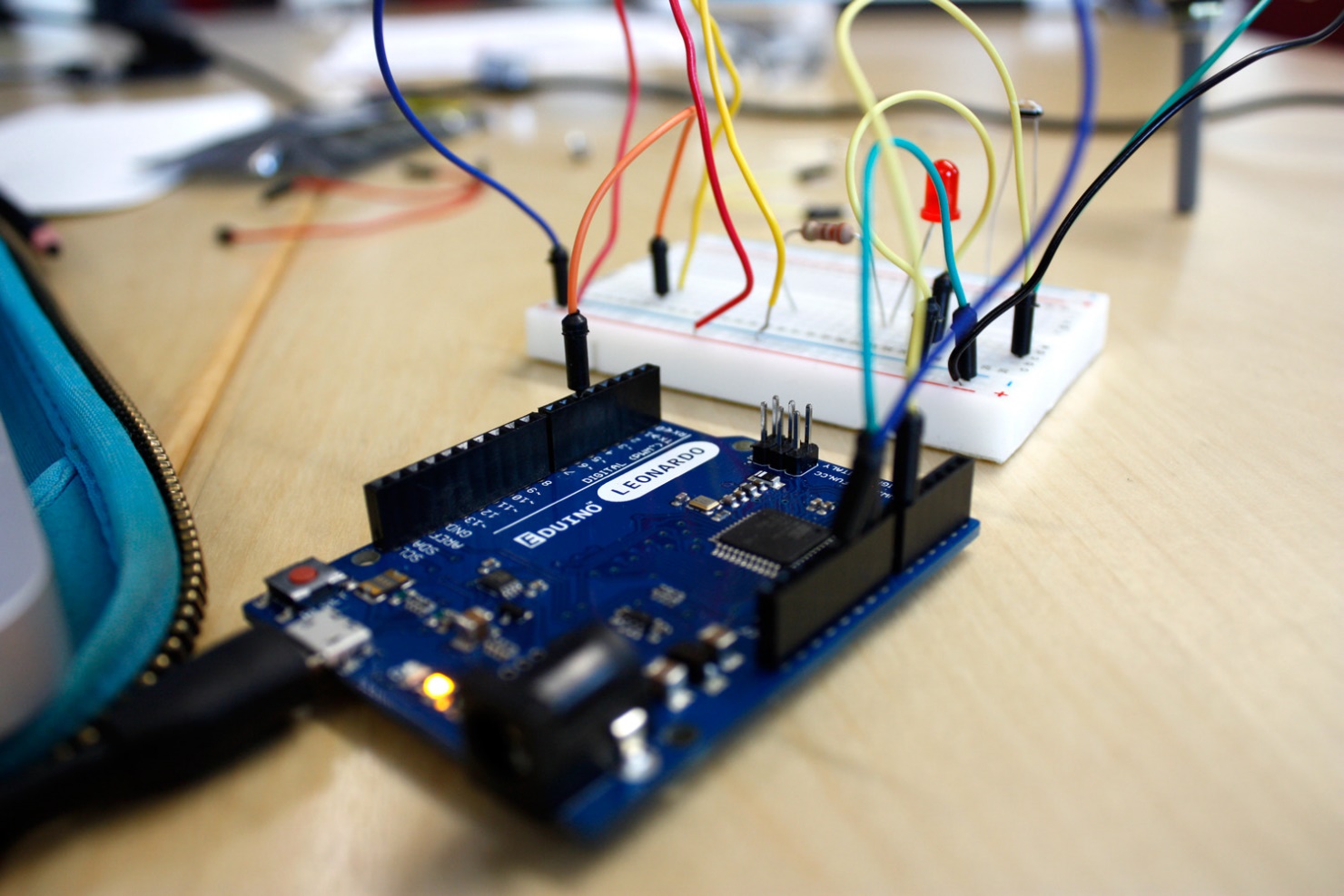 Overview
Objectives
Background
Materials
Procedure
Rules of the Competition
Report/Presentation
Closing
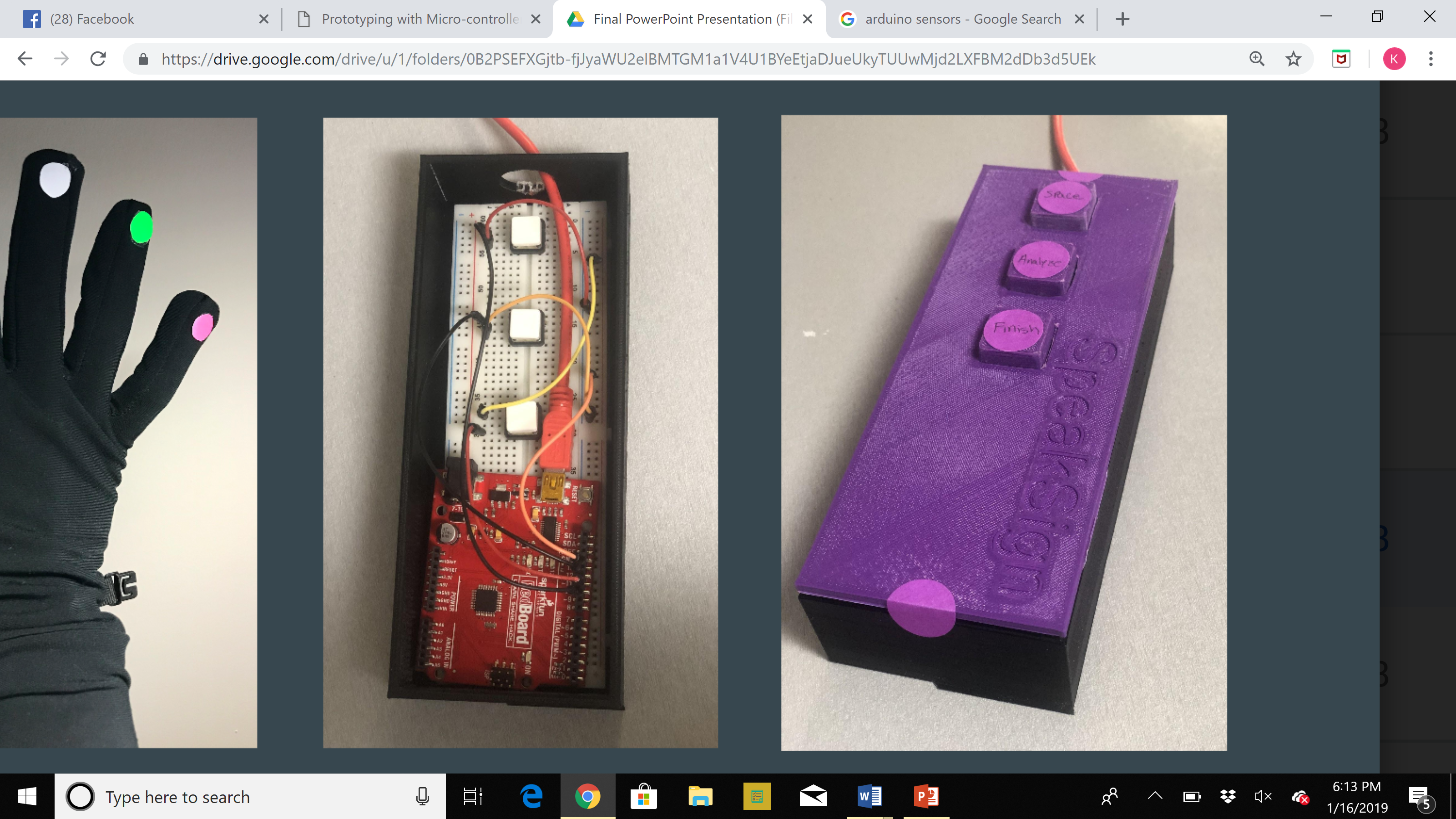 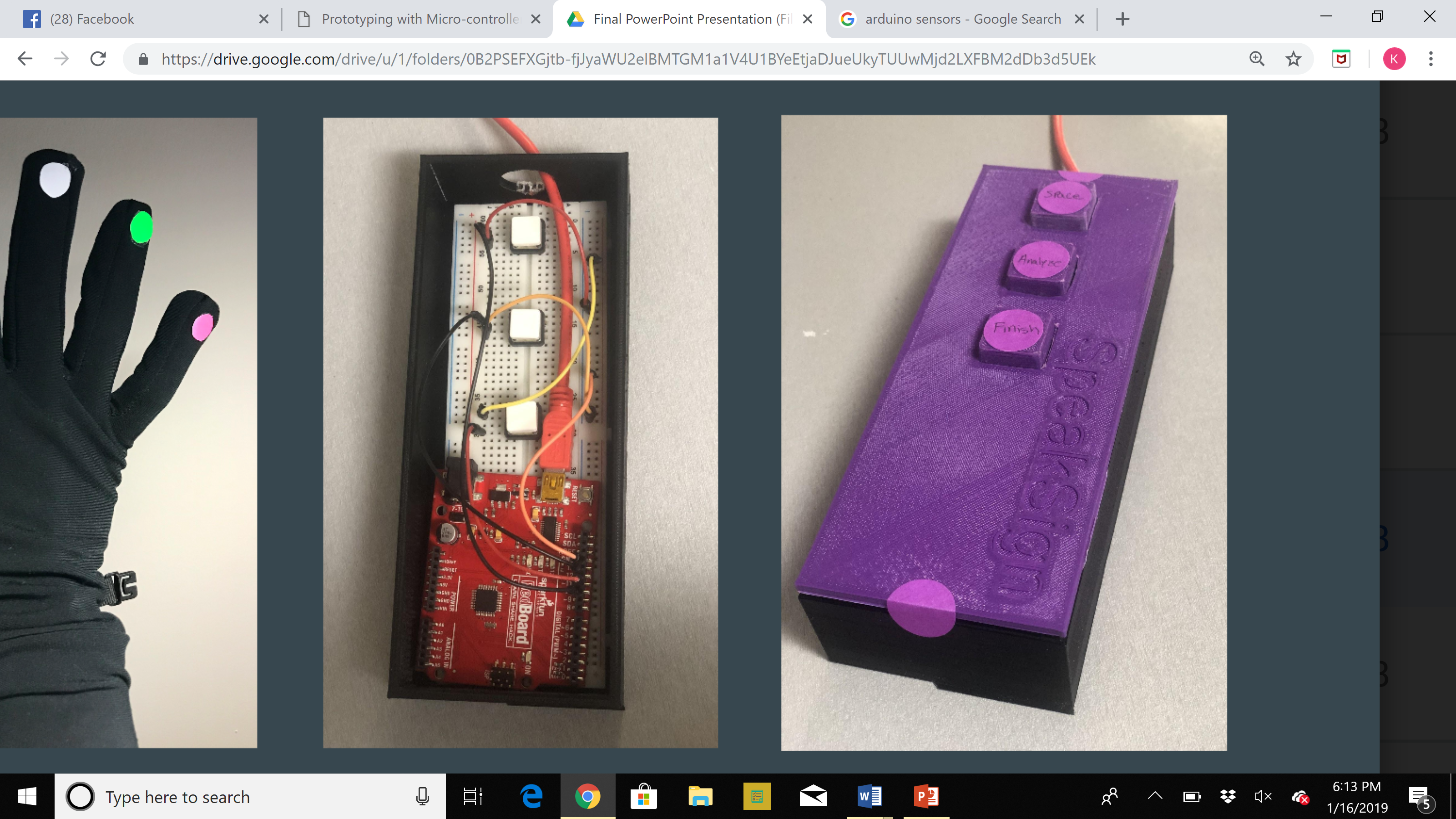 Objectives
What are sensors?
What is a microcontroller?
Testing code and building circuits
Building a thermometer to test with a thermal insulation prototype
Electricity and Components
Electricity is the movement of electrons
Electrical current is the flow of electrons [Amperes]
Voltage [Volts] is a difference in charge
Electrical resistance is the ability to resist the flow of electrons [Ohms]
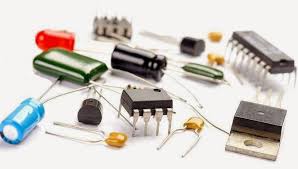 Common Electrical Components
DC Voltage sources
Resistors
Capacitors
Inductors
Push buttons and switches
Diodes and transistors
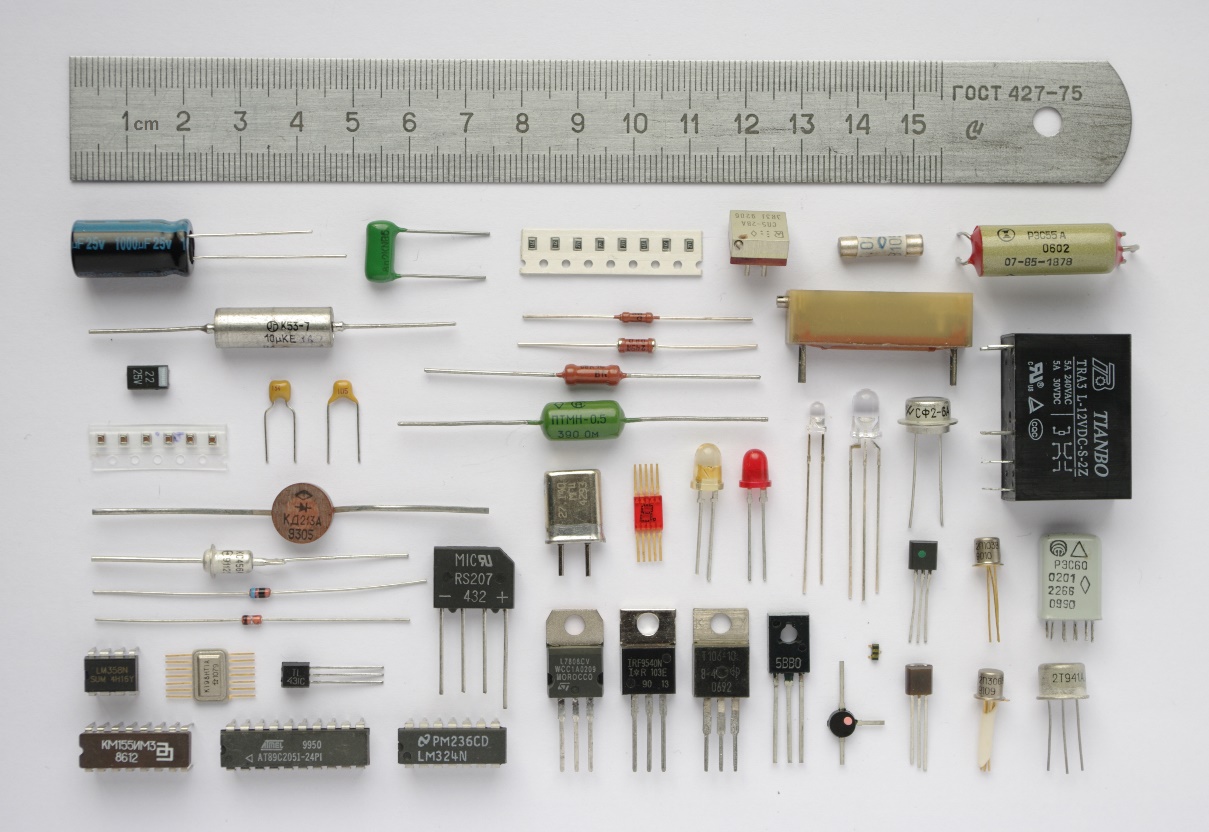 Common Electrical Components
DC Voltage Sources - power circuits because they have a voltage difference across their terminals
Capacitors - store energy in an electrical field and then dissipate it at a later time
NOT a battery
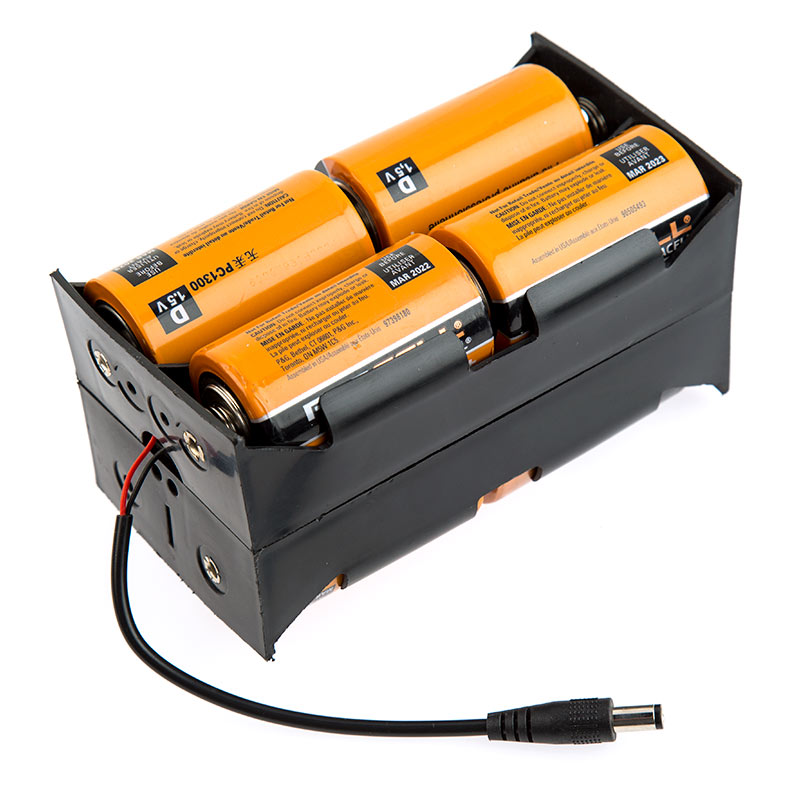 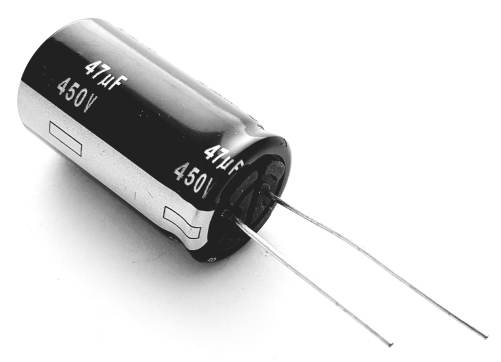 Common Electrical Components
Resistors can be used to control the voltages and currents of circuits
Color-coded bands based on magnitude of resistance
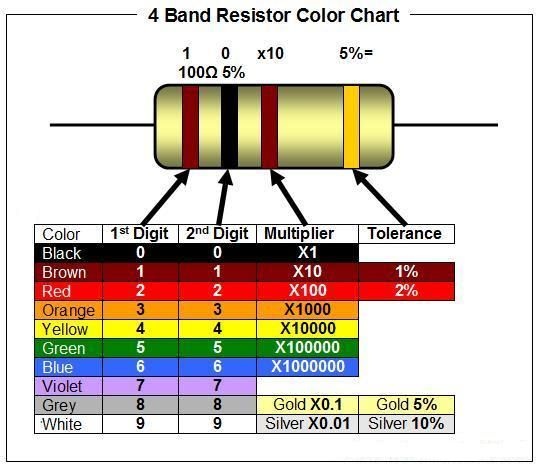 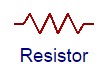 Common Electrical Components
Inductors store energy in a magnetic field
Push buttons and switches stop or divert current
Diodes allow current to pass in one direction
Light emitting diode (LED)
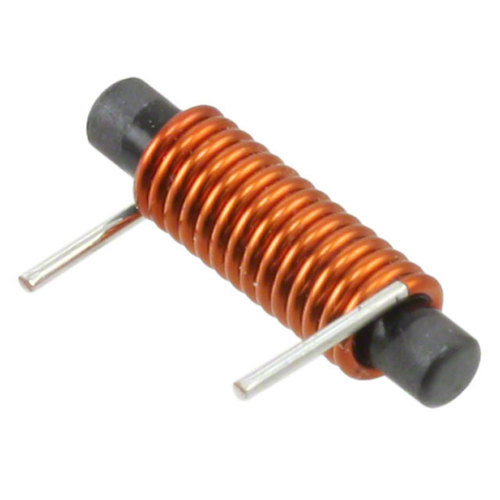 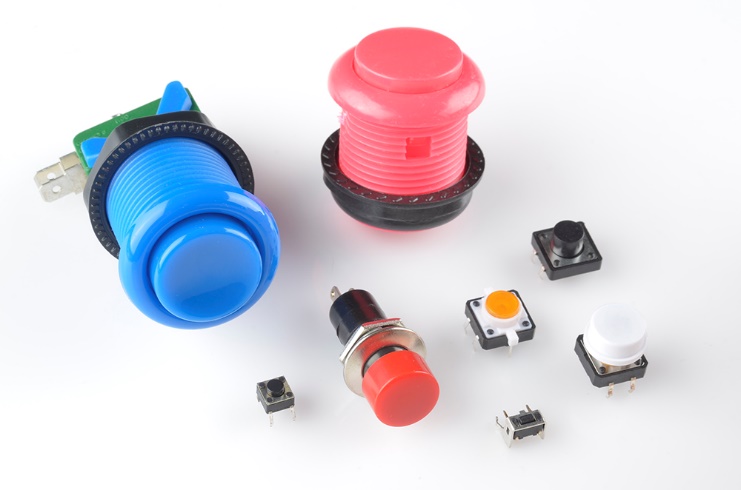 Microcontroller
A microcontroller is an inexpensive, programmable computer
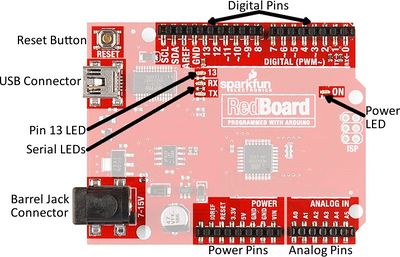 Microcontroller
3.3V: Typically used to power low-voltage sensors5V: Most common power pin used to power circuitsGND: Ground pin (0 V)VIN: Voltage-in can be used to power the board using a battery
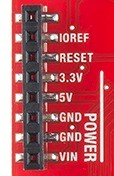 Programming the Arduino
Coding Outline
The Arduino IDE
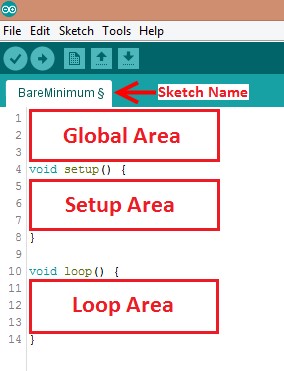 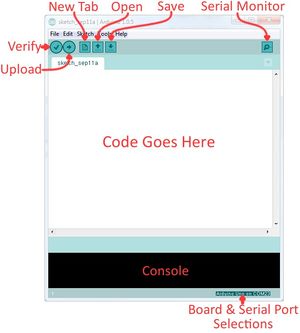 Arduino Programming
Data Types
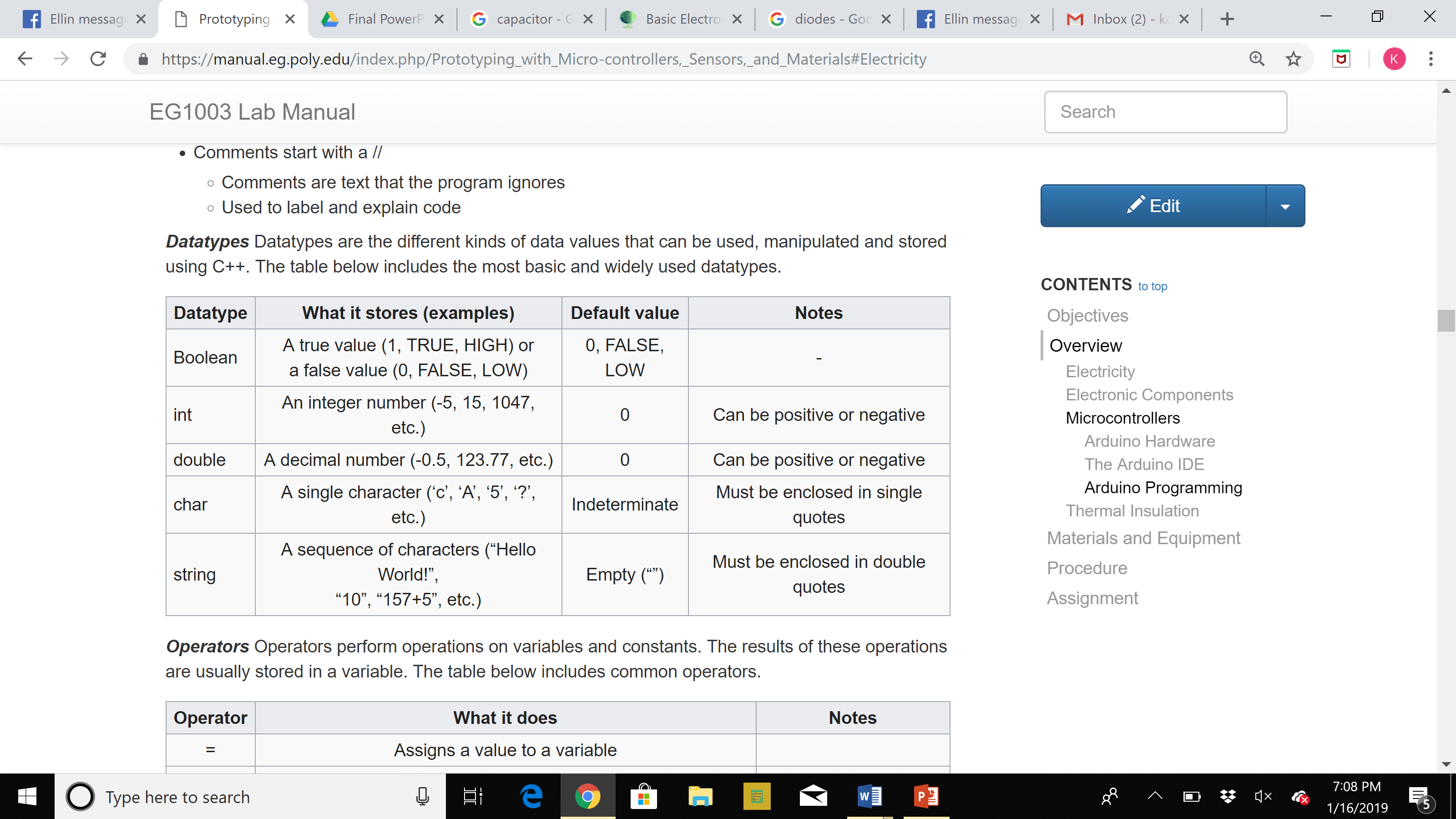 Arduino Programming
Common Operators
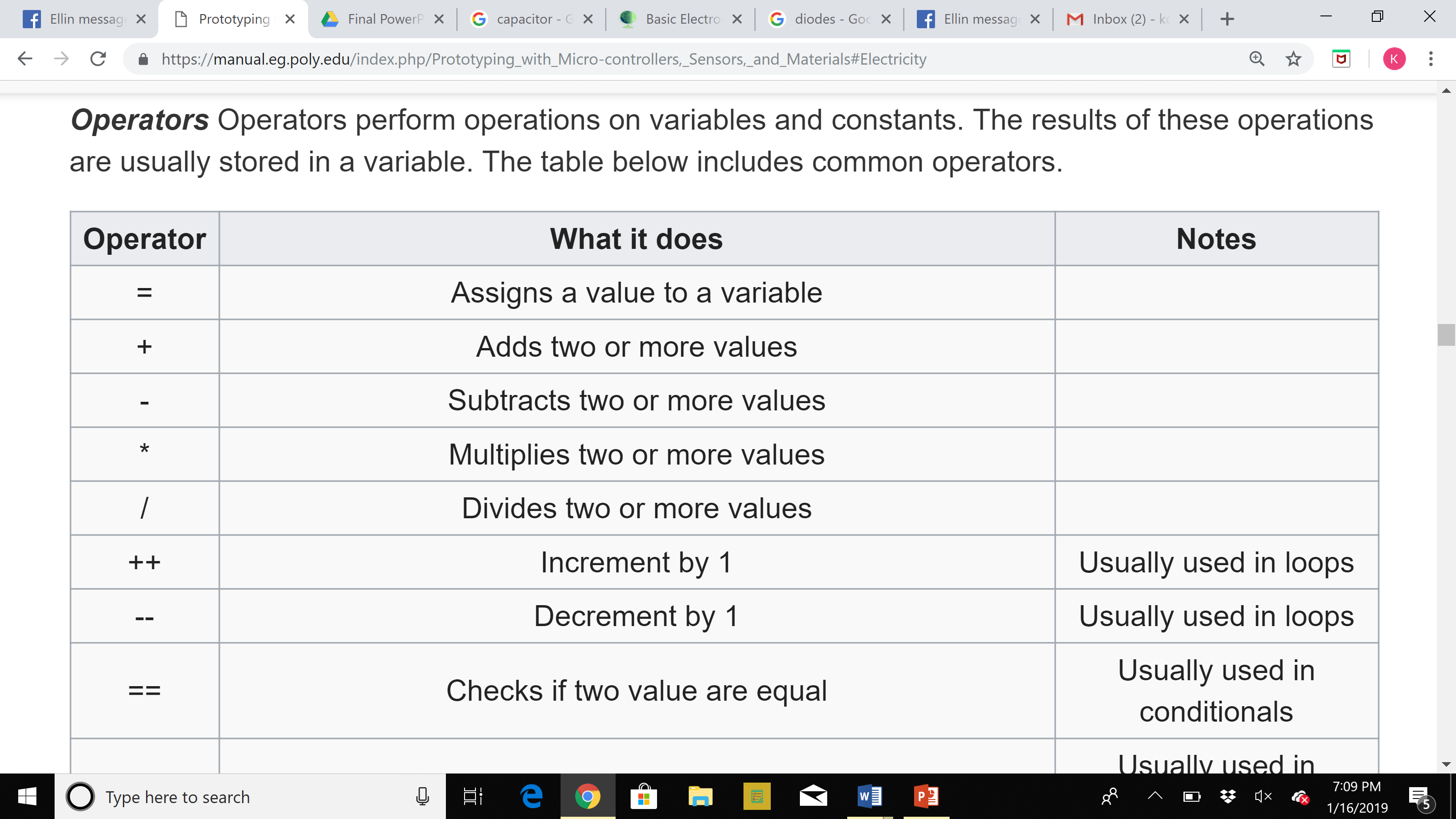 Arduino Programming
Conditional Statements
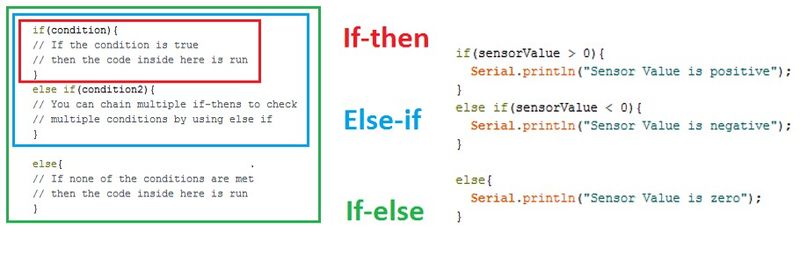 Heat and Heat Transfer
Heat: thermal energy (total kinetic energy of all atoms and/or molecules)
Heat transfer: passage of thermal energy from hot to cold body
Temperature: Average kinetic energy of 
	atoms and/or molecules
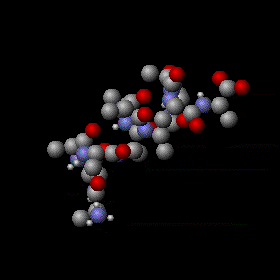 Means of Heat Transfer
Three types of heat transfer covered:
Conduction: through matter (solids)
Convection: through fluids
Radiation: does not require medium
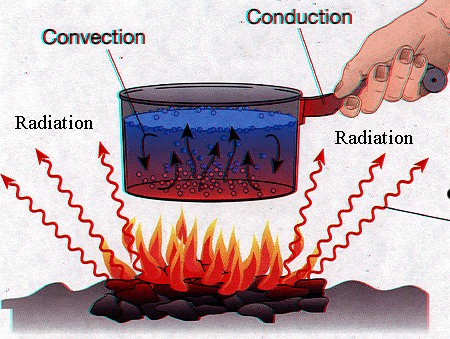 Thermal Insulation
Slows down heat transfer

Examples:
Clothing
Walls of houses
Refrigerators
Thermos bottles
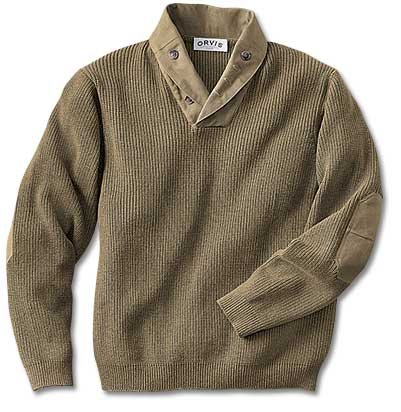 Materials for Lab
Arduino UNO microcontrollerand USB cable
Computer with Arduino IDE
Breadboard and jumper wire
Resistors
220 Ω
2.2 kΩ
LED
Pushbutton
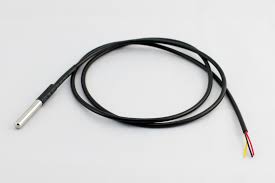 Rules of the Competition
IC = insulating capability of container

IC is the downward slope of heat loss plot




TR is room temperature, TF is final thermocouple temperature
Team with lowest Minimal Design Ratio (MDR) wins
Competition Rules
No external heat sources may be used
Wax must be protected from sand falling into it
Container may not be held or covered during temperature readings
Wax can not be returned (no restarts)
At least one type of material must be used
Thermocouple may not be moved from its position in the lid
Container must remain on surface of testing area
Thermocouple/ lid must be placed on top of the lid so that the wax is fully covered
Do not touch hot wax or glass, they are HOT
Procedure
Build a simple LED circuit
Add a button to the previous LED circuit 
Fix an Arduino code for a thermocouple
Build a thermocouple circuit using Arduino
Design and test a thermal device using the thermocouple built (competition)
Goal of minimal design and maintaining temperature
Procedure (Cont.)
Receive melted wax inside jar from instructor
Place the jar inside the constructed container
Place lid on jar so that the thermocouple is fully submerged
Start the Arduino program
Run the program for 15 minutes
Analyze data
Assignment: Report
Title page
Discussion topics in the manual
Include original data with instructor’s initials
Scan in lab notes (ask TA for assistance)
TA must initial that table and graph were completed
Include table, graph, and photo of container
Assignment: Presentation
Team presentation
State rules of competition
Describe your design and its concepts
Include table of class results, sketches, and pictures
How could your current design be improved?
Closing
Think safety!  Don’t play with hot wax or glass
Have all original data signed by TA
Submit all work electronically
Clean up workstations 
Return all unused materials to TA
Micro-controllers, Sensors, and Materials
QUESTIONS?
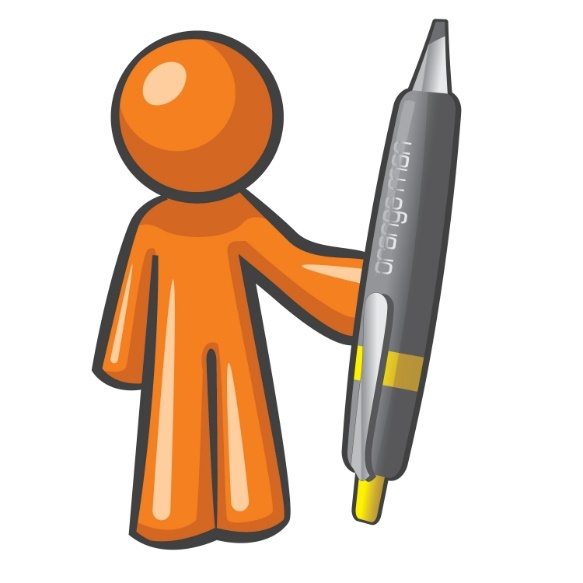 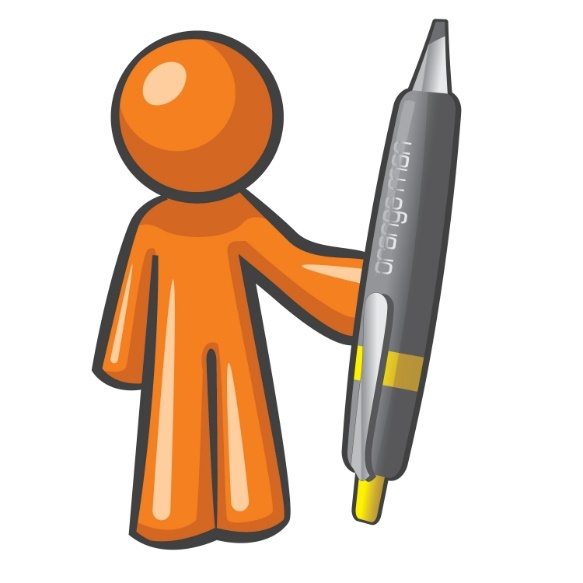